Jméno autora: Mgr. Olga BayerlováDatum vytvoření: 22.04.2013
Číslo DUMu: VY_32_INOVACE_19_AJ2V
Ročník: II.
Anglický jazyk
Vzdělávací oblast: Jazyk a jazyková komunikace
Vzdělávací obor: Anglický jazyk
Tematický okruh: Svátky a volné dny
Téma: Vánoce
Metodický list/anotace: Prezentace určená pro opakování pomocí projekce PC nebo formou vytištění pracovního listu s následnou kontrolou. Vhodné k procvičování a doplnění slovní zásoby.
ChristmasWhat is it?
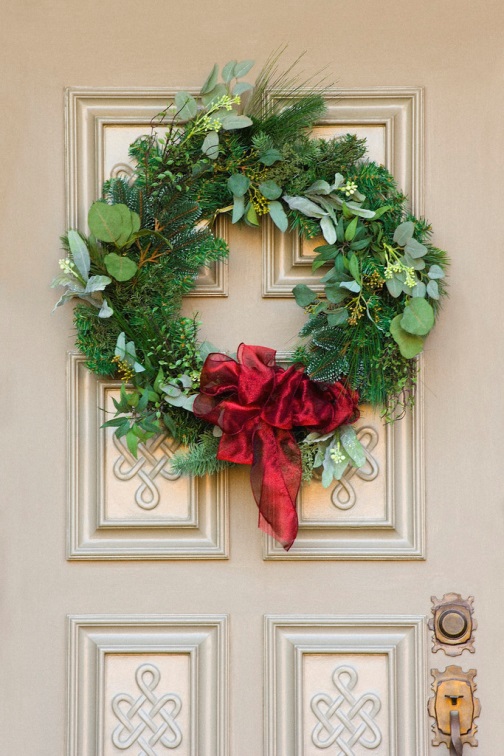 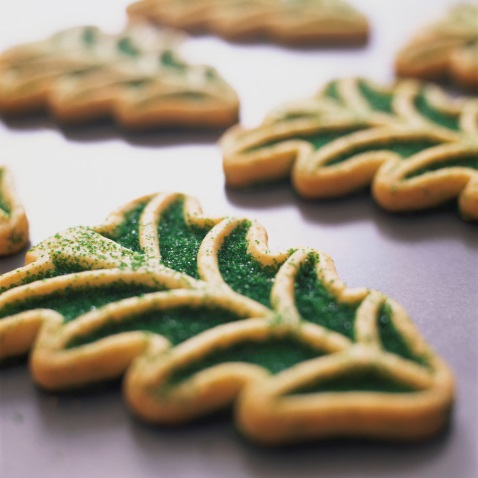 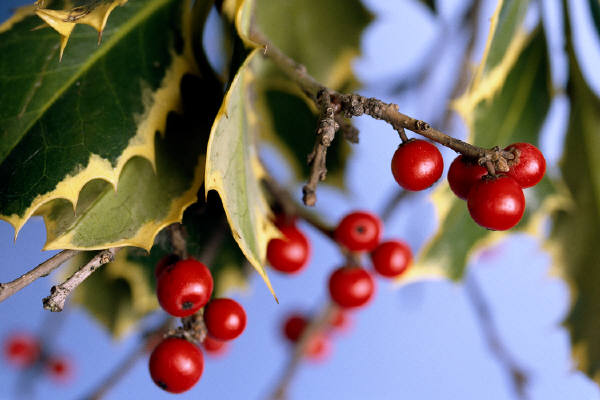 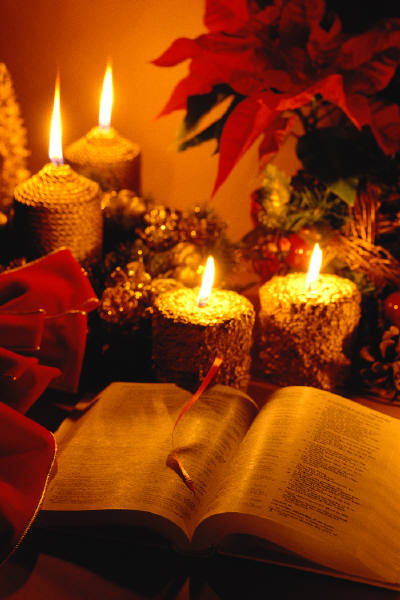 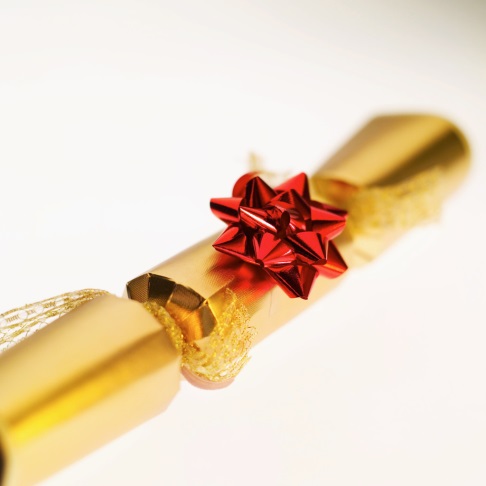 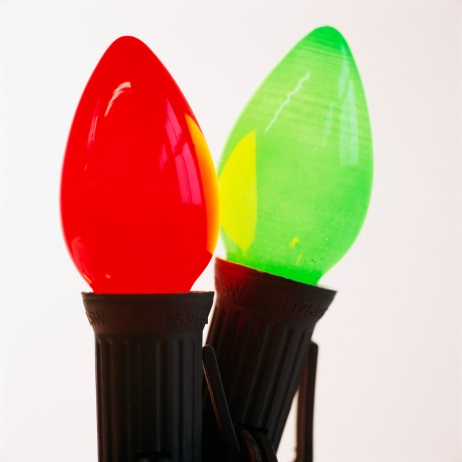 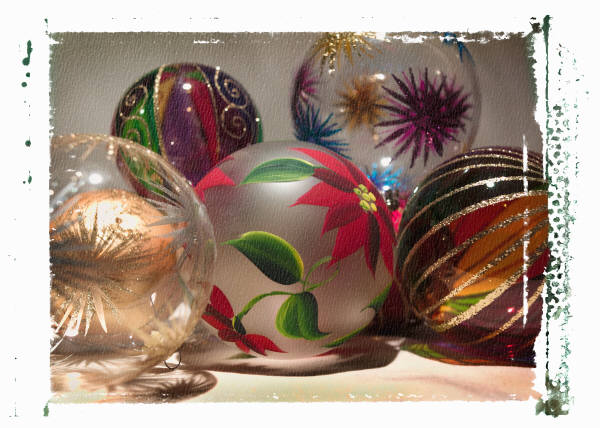 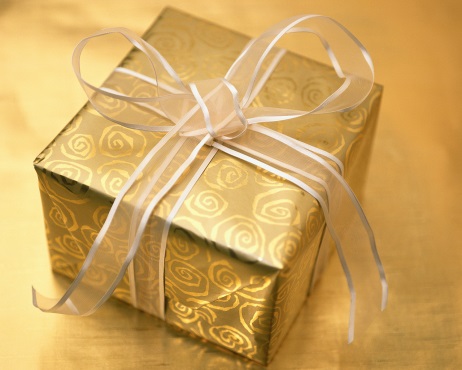 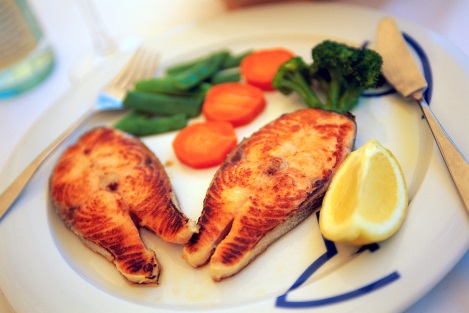 ChristmasSolution
Christmas sweets
holly
Christmas tree
wreath
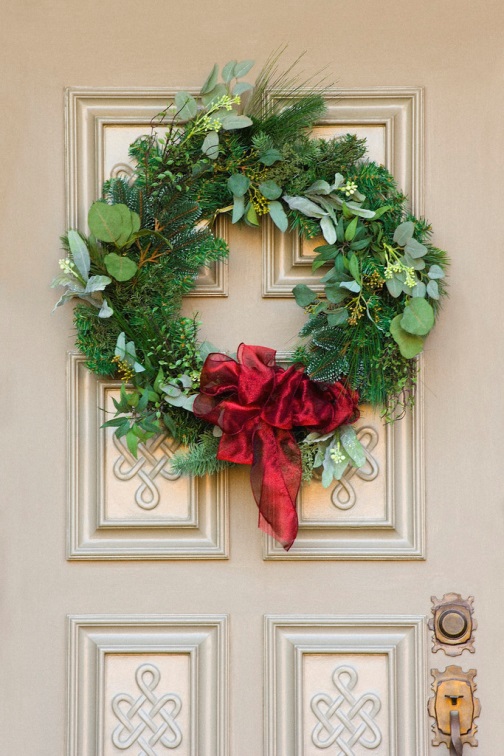 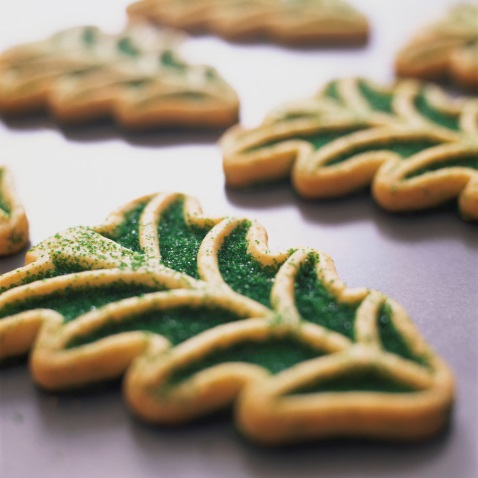 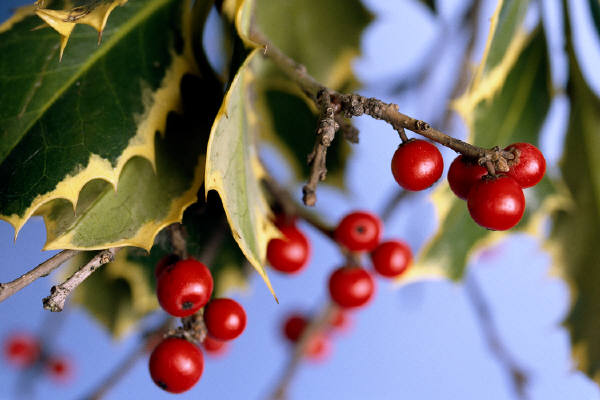 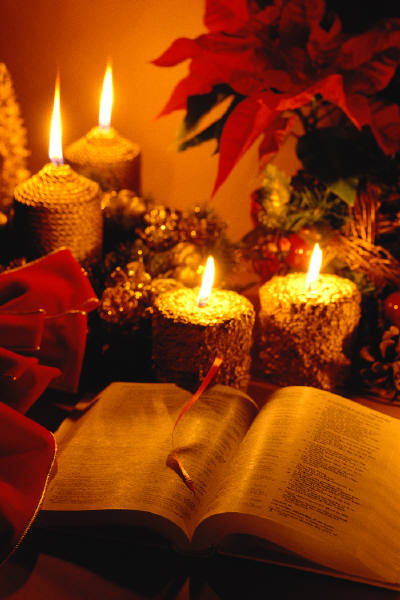 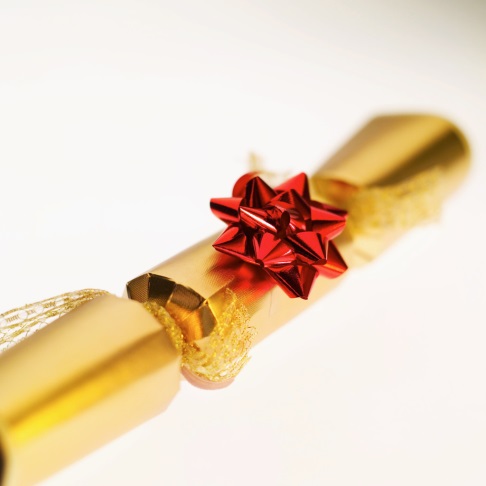 cracker
candles
Christmas tree decorations
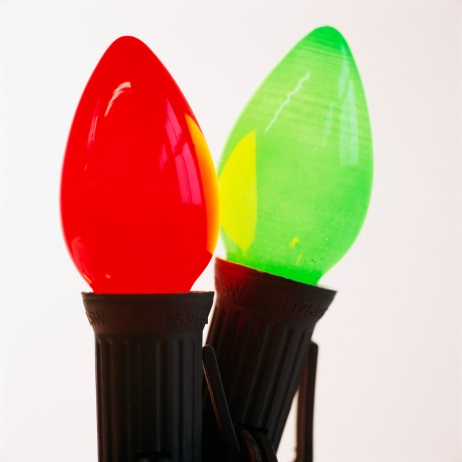 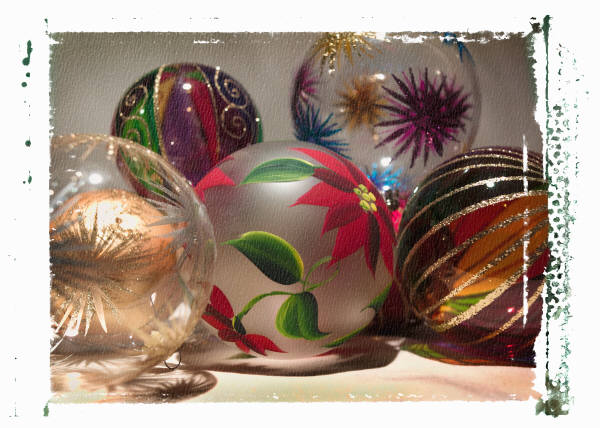 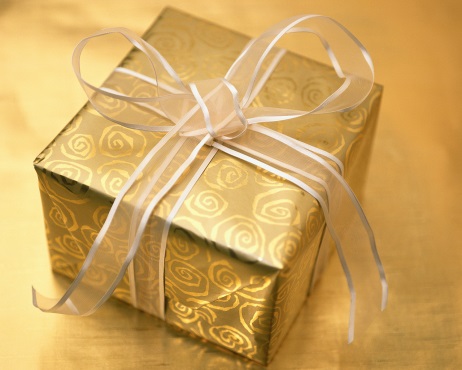 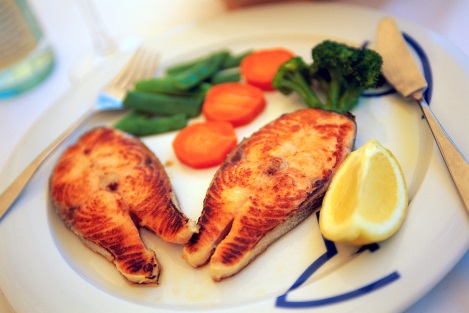 fish
gift/present
ChristmasReligious festivals
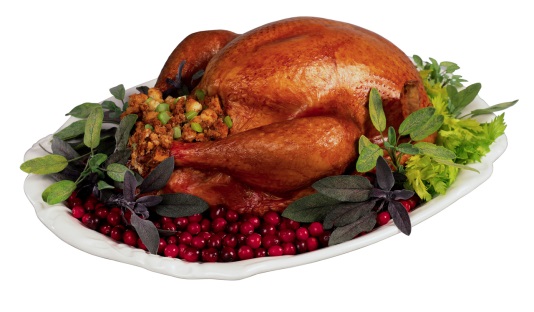 24 th December - Christmas Eve.
25 th December - Christmas Day.
26 th December - Boxing Day / St. Stephen‘s Day.
31 st December - New Year‘s Eve.
1 st January - New Year‘s Day.
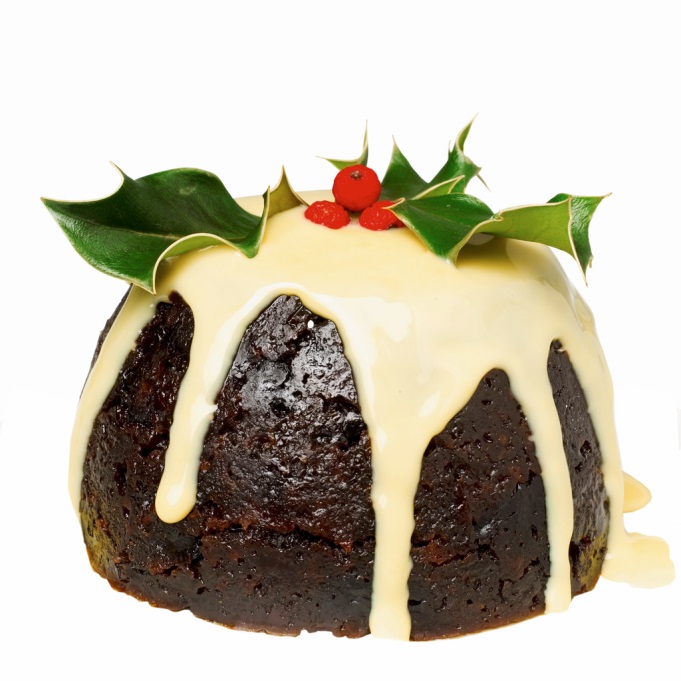 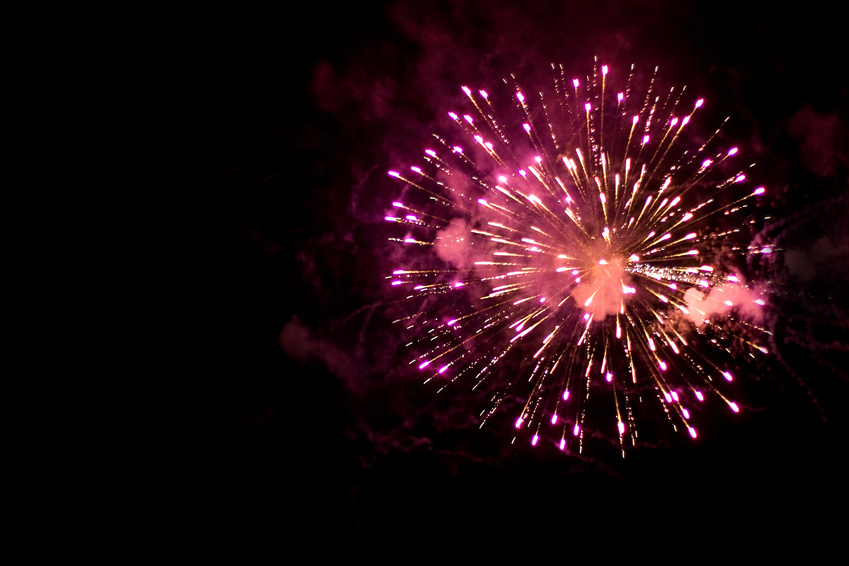 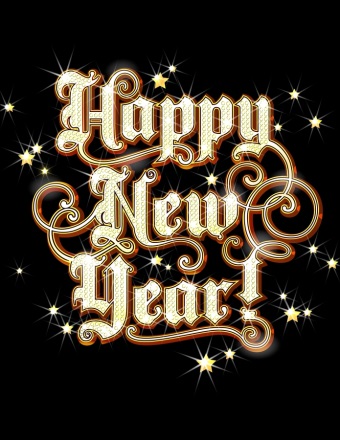 Homework
Describe Christmas in your family.
Activities before Christmas.
Your Christmas dinner.
Kinds of presents.
Name favourite Christmas carols.
Favourite Christmas fairy tales.
Christmas customs in your family.
Describe your best New Year‘s Eve party.
Where?
What did you do?
With whom?
Citace:
Zdroj dalších obrázků: MS Office, Verze: 14.0.6129.5000 (64bitová verze)